স্বাগতম
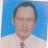 পরিচিতি
শিক্ষক পরিচিতি
পাঠ পরিচিতি
মোঃ আব্দুর রশিদ 
টাঙ্গাইল দারুল উলুম কামিল মাদ্রাসা,
টাংগাইল সদর।
মোবা নং-০১৭০৮৩৪৩০৬৪
বিষয়ঃ রসায়ন
শ্রেণীঃ নবম ও দশম (স্কুল/মাদরাসা)
অধ্যয়ঃ চতুর্থ
পাঠ ঘোষণ
আধুনিক পর্যায় সারণি
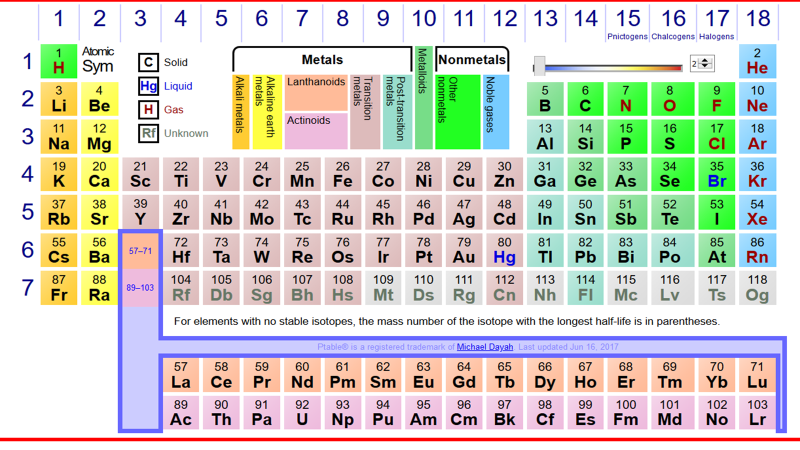 এই পাঠ শেষে শিক্ষার্থীরা -----
১। আধুনিক পর্যায় সারণি কী বলতে পারবে?
২। পর্যায় সারণির বৈশিষ্ঠলিখতে পারবে।
৩। পর্যায় সারণিতে মৌলের অবস্থান নির্ণিয় করতে পারবে।
৪।মৌলের পর্যায়বৃত্তধর্ম( পরমাণুর আকার,আয়নিকরণ শক্তি, তড়িৎ ঋণাত্মকতা, ইলেকট্রন আসক্তি) ব্যাখ্যা করতে পারবে।
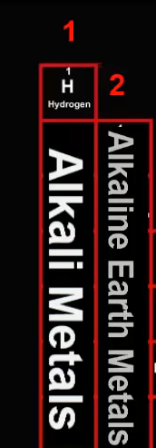 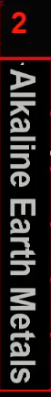 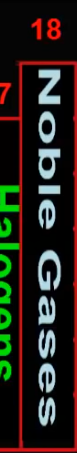 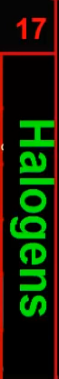 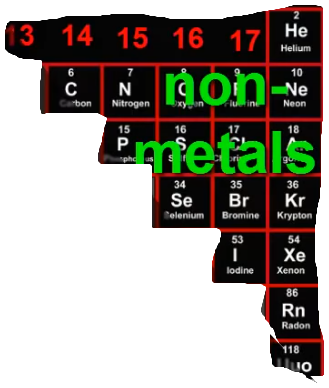 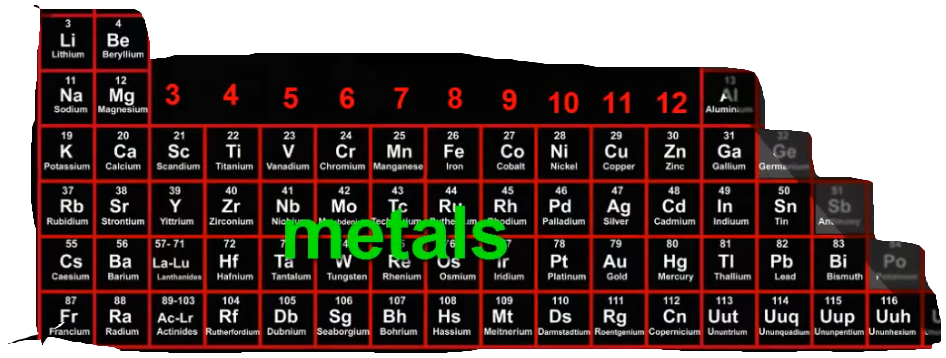 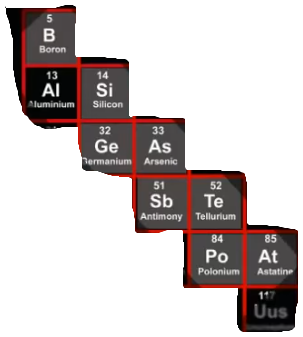 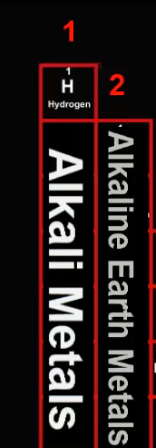 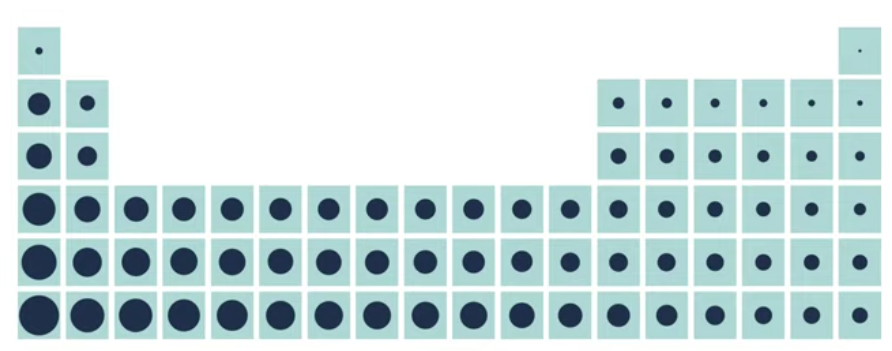 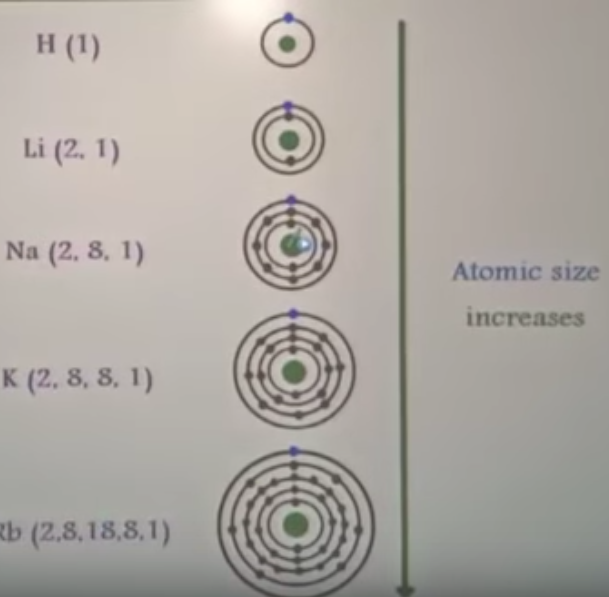 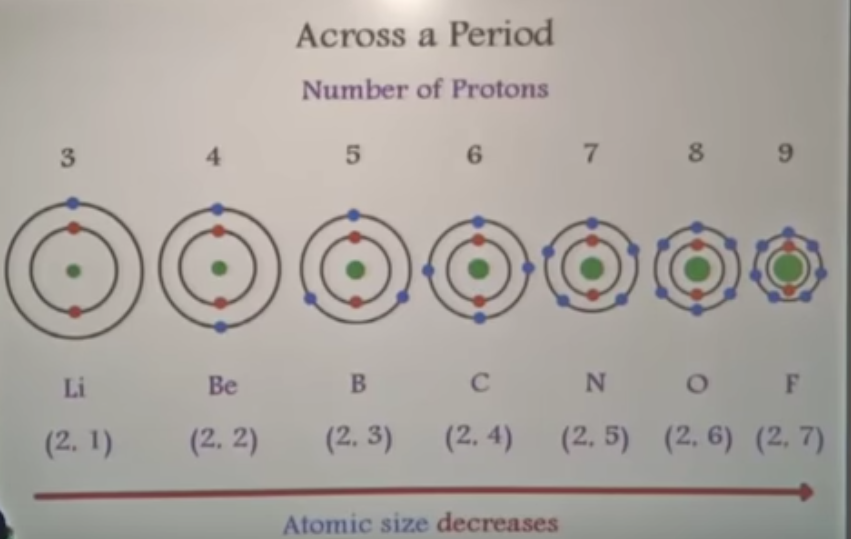 বহুনির্বাচনী প্রশ্ন
প্রশ্ন: ১
এই ইলেকট্রন কোন পদার্থের 1s2 2s2 2p6 3s2 3p6 3d54s1
(ক)Mn
(খ) Sc
সঠিক উত্তর জানতে বৃত্তে ক্লিক করি
(গ)Cr
(ঘ)Fe
পরমাণুর আকার বাড়ে ----- 
	i. একই গ্রুপের নিচের দিকে ও একই পর্যায়েরডানে।
	ii. একই গ্রুপের উপরের দিকে ও একই পর্যায়েরবামে। 	
              iii. উপরের কোনটিও নয়।  
নিচের কোনটি সঠিক-
প্রশ্ন: ২
(ক)   ii, iii
(খ)  i, iii
সঠিক উত্তর জানতে বৃত্তে ক্লিক করি
(গ) ii, i
(ঘ)   i
এই অধ্যায় থেকে ৫০টি এম সি কিঊ প্রশ্ন শিখ!
[Speaker Notes: বৃত্তে ক্লিকের পুর্বেই শিক্ষার্থীর কাজ থেকে সম্ভাব্য উত্তর বের করে উত্তর মিলানো যেতে পারে।]
Link priodictable
বাড়ির কাজ
O ,  Al, Fe  ,  Ar  এর পর্যায় সারণিতে অবস্থান নির্ণয় কর।
The  End